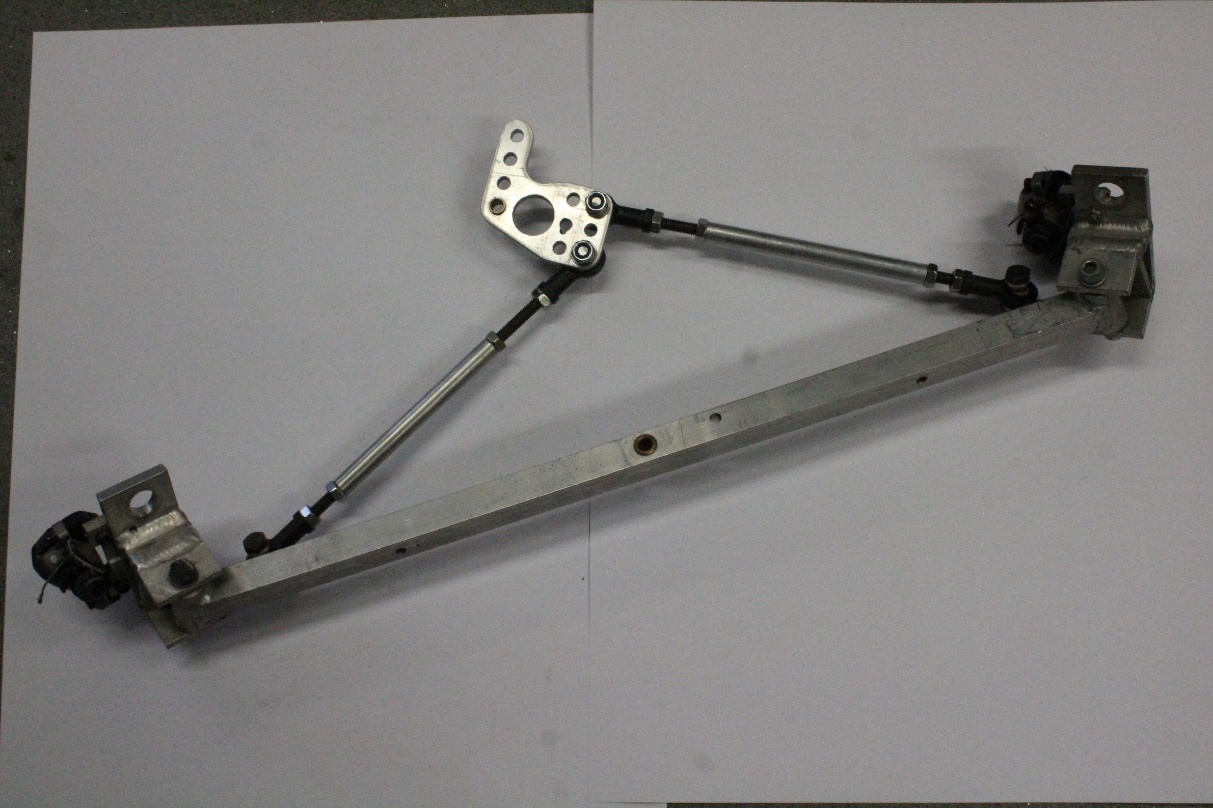 Thomas Deacon Academy Green power 
Team 2010
1
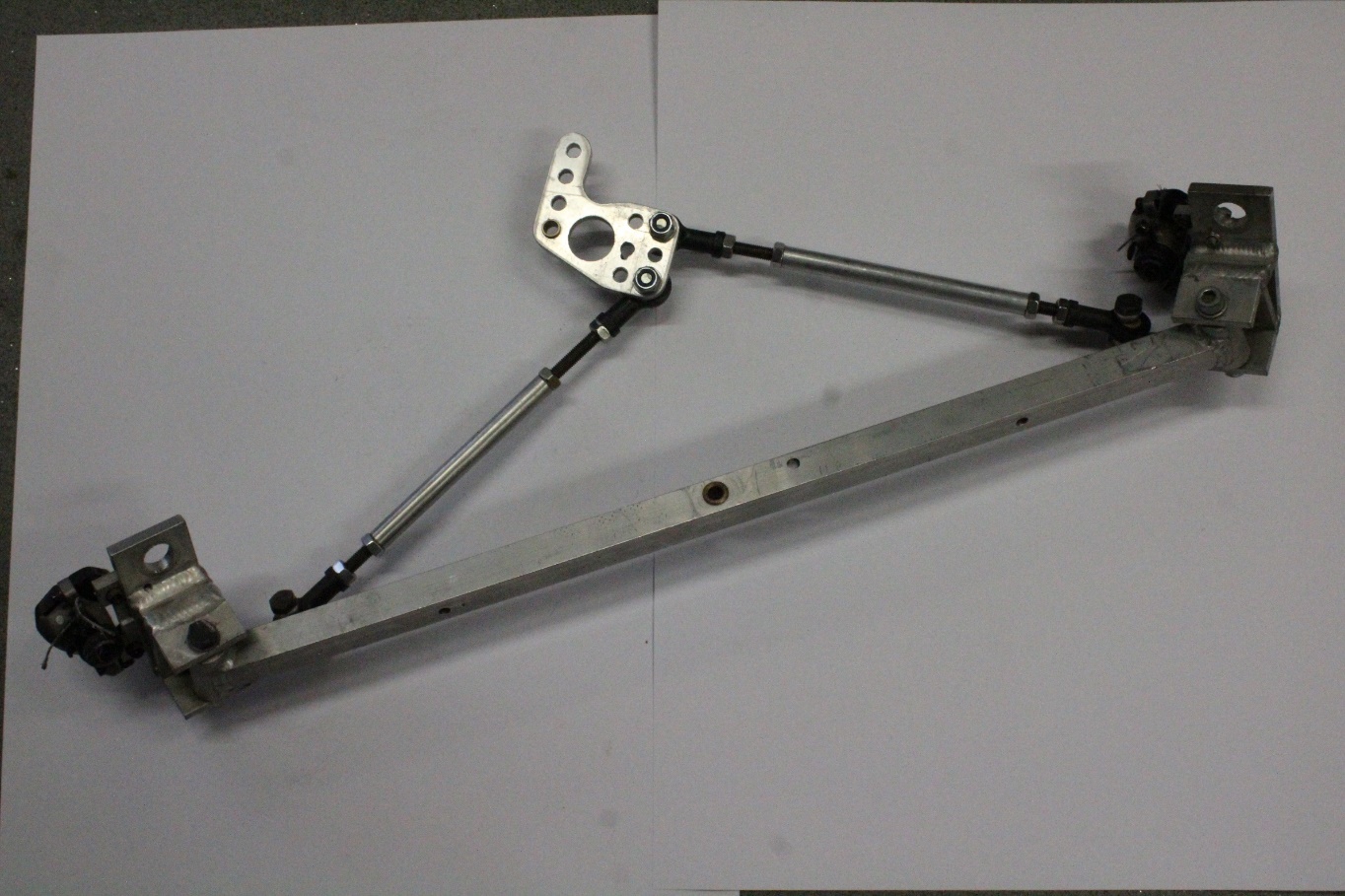 1
2
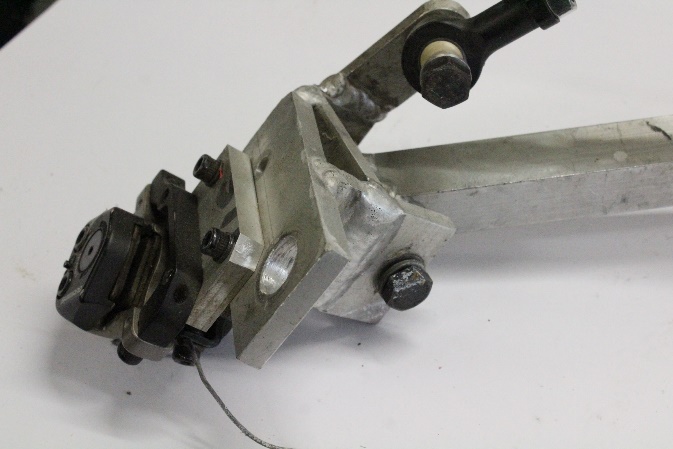 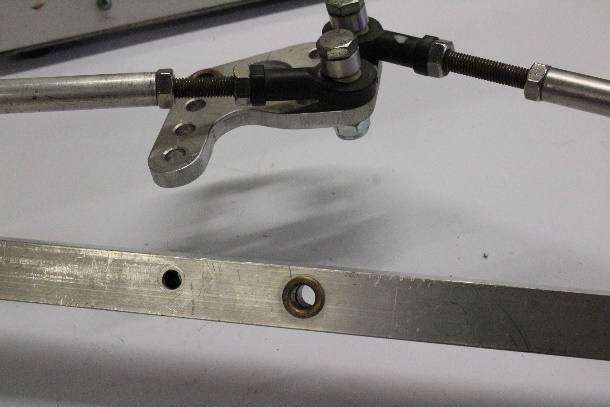 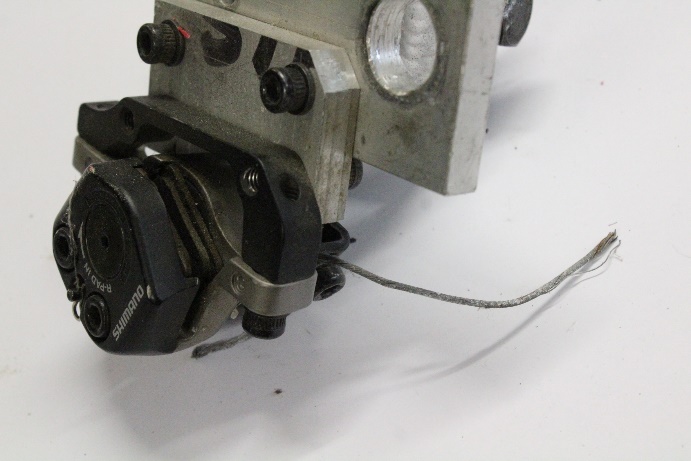 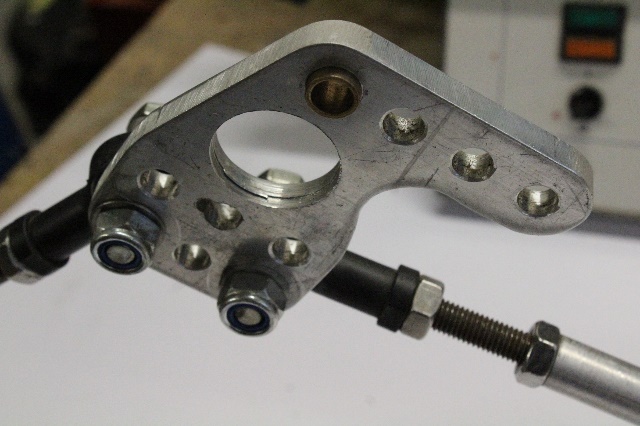 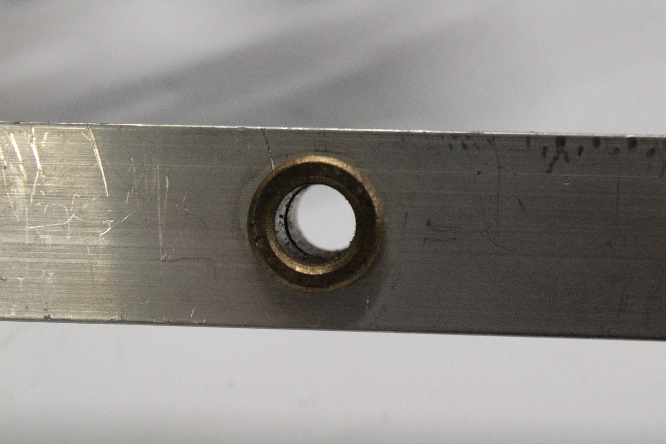 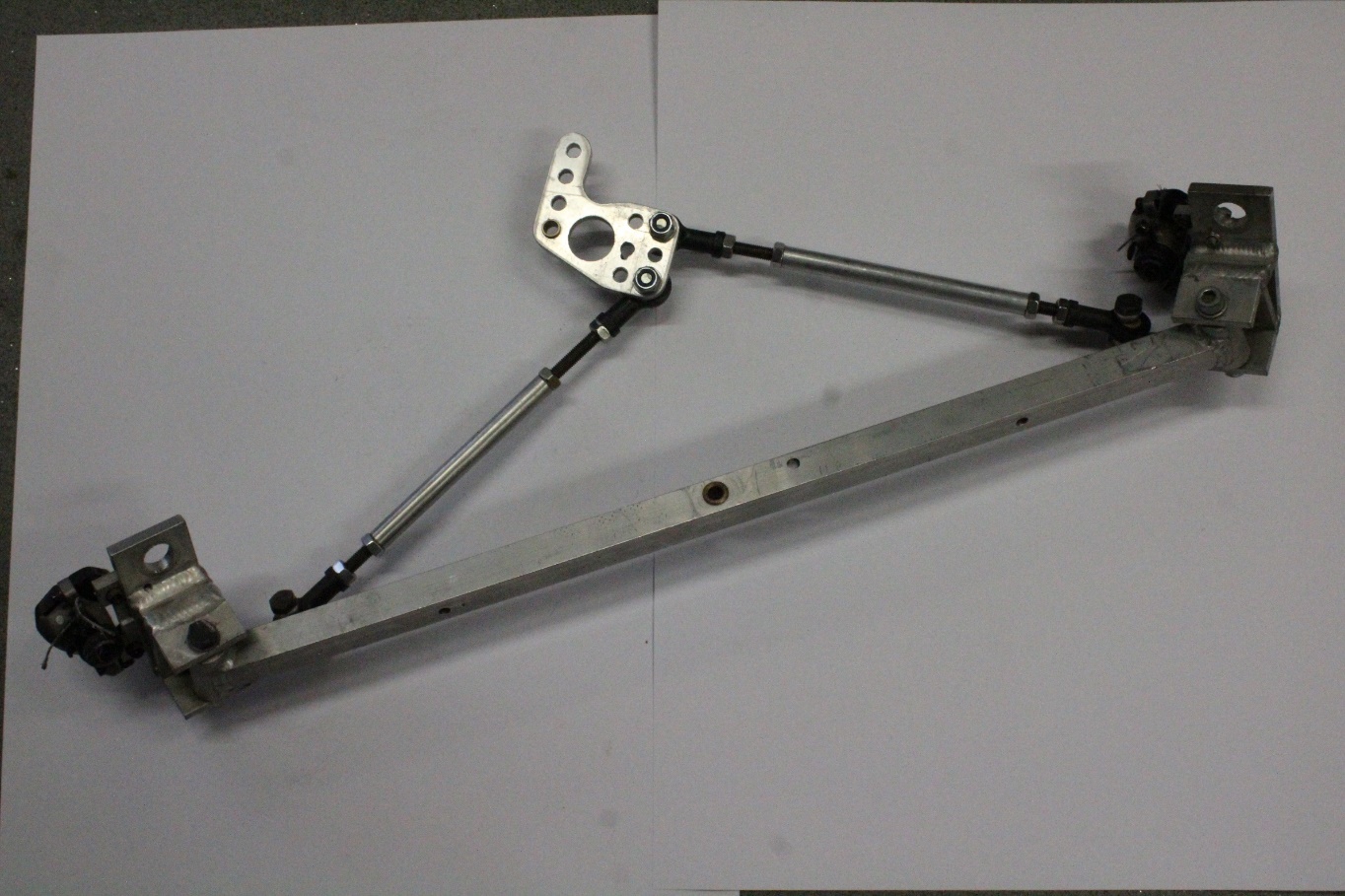 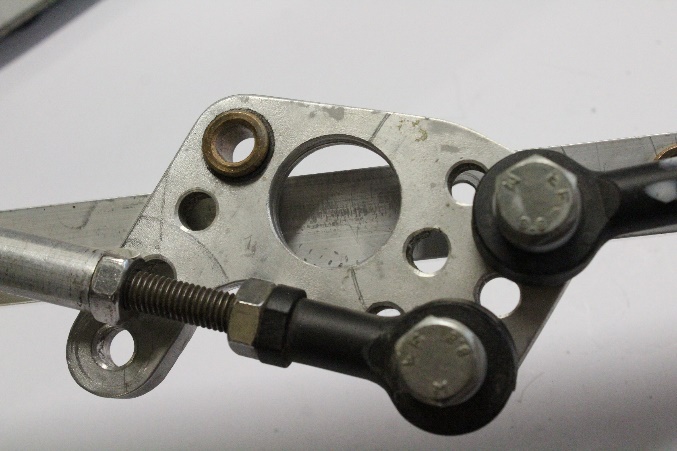 3
Greenpower Car
4
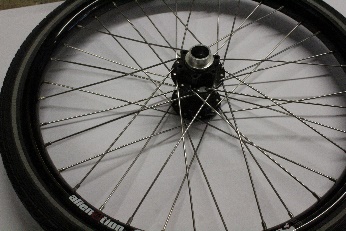 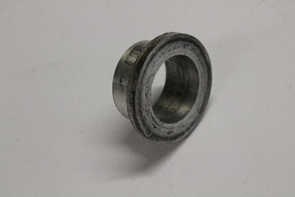 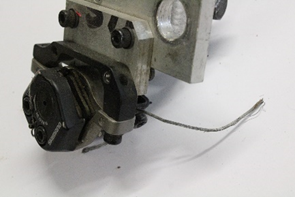 5
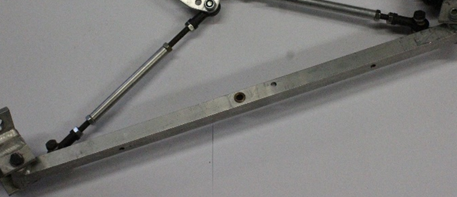 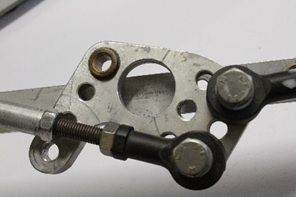 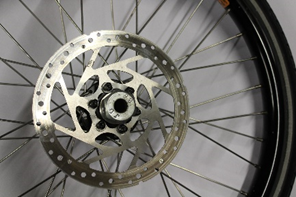 6
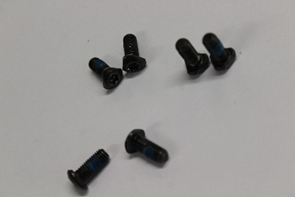 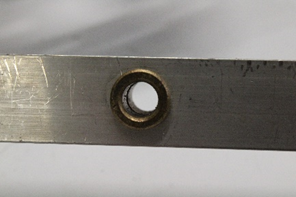 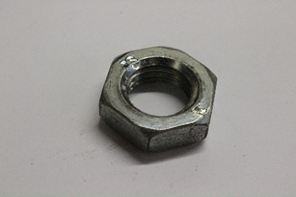 7
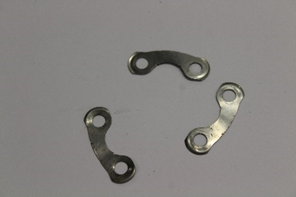 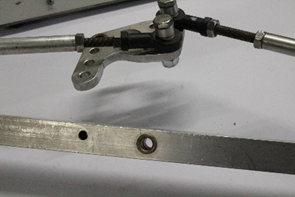 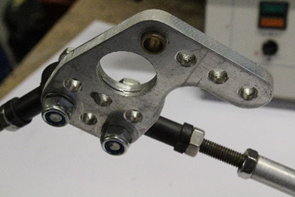 8
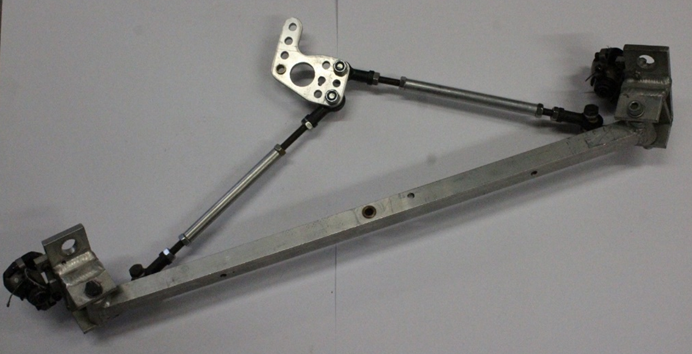 9
Product Specification
10
Product Specification
11